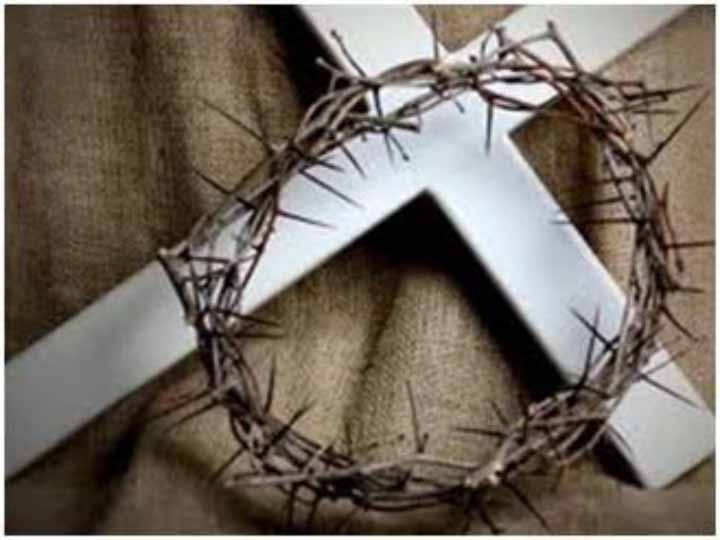 何等恩典
詞:謝秉哲
曲:游智婷
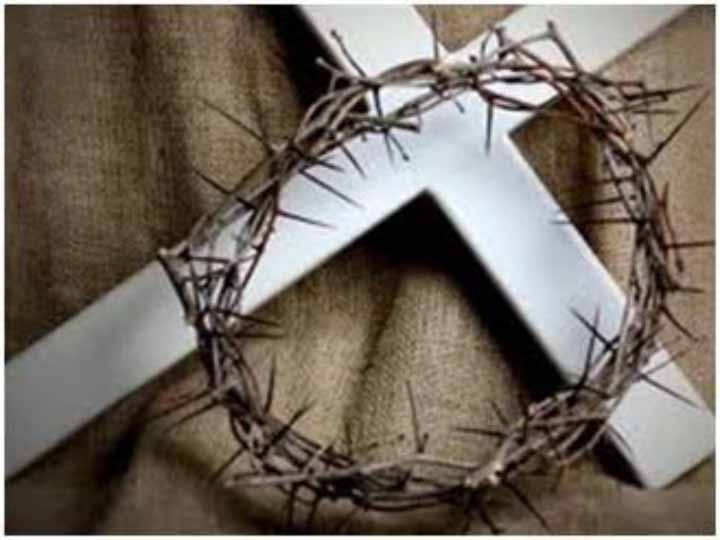 何等恩典
以真誠的心
降服在你面前開我心眼
使我看見
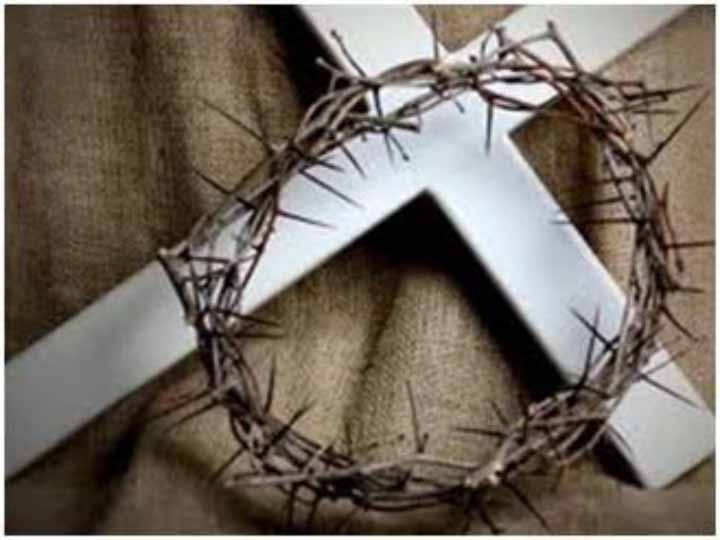 何等恩典
以感恩的心
領受生命活水
從你而來的
溫柔謙卑
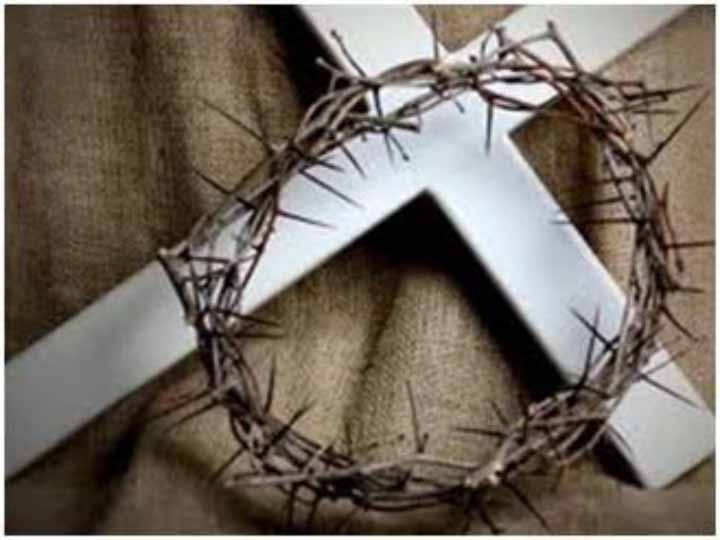 何等恩典
何等恩典
你竟然在乎我何等恩典
你寶血為我流
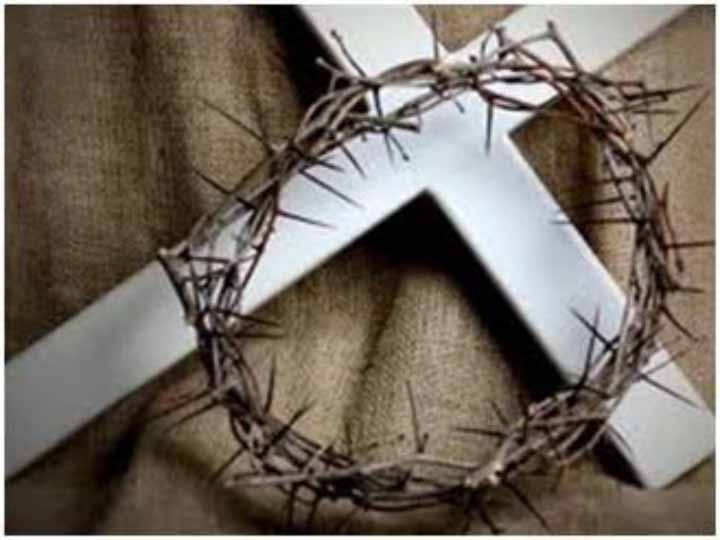 何等恩典
何等恩典
你以尊貴榮耀
為我冠冕我的嘴必充滿讚美
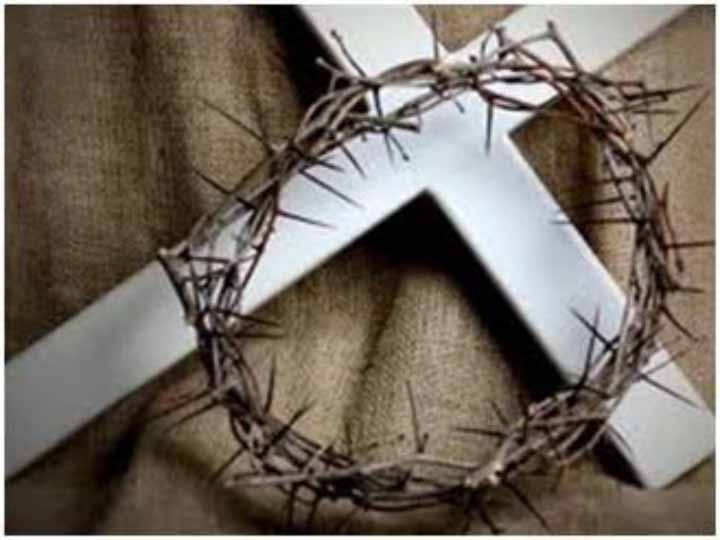 何等恩典
你已挪去
我所有枷鎖你已挪去
我所有重擔
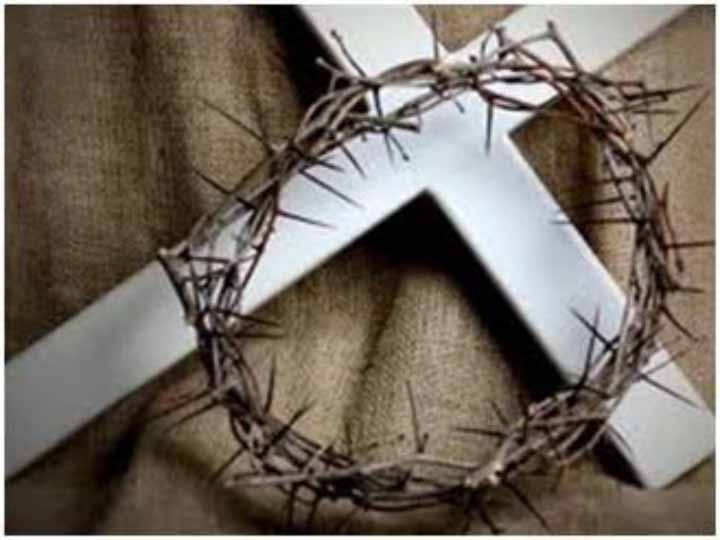 何等恩典
你已挪去
我所有傷悲你的名配得
所有頌讚